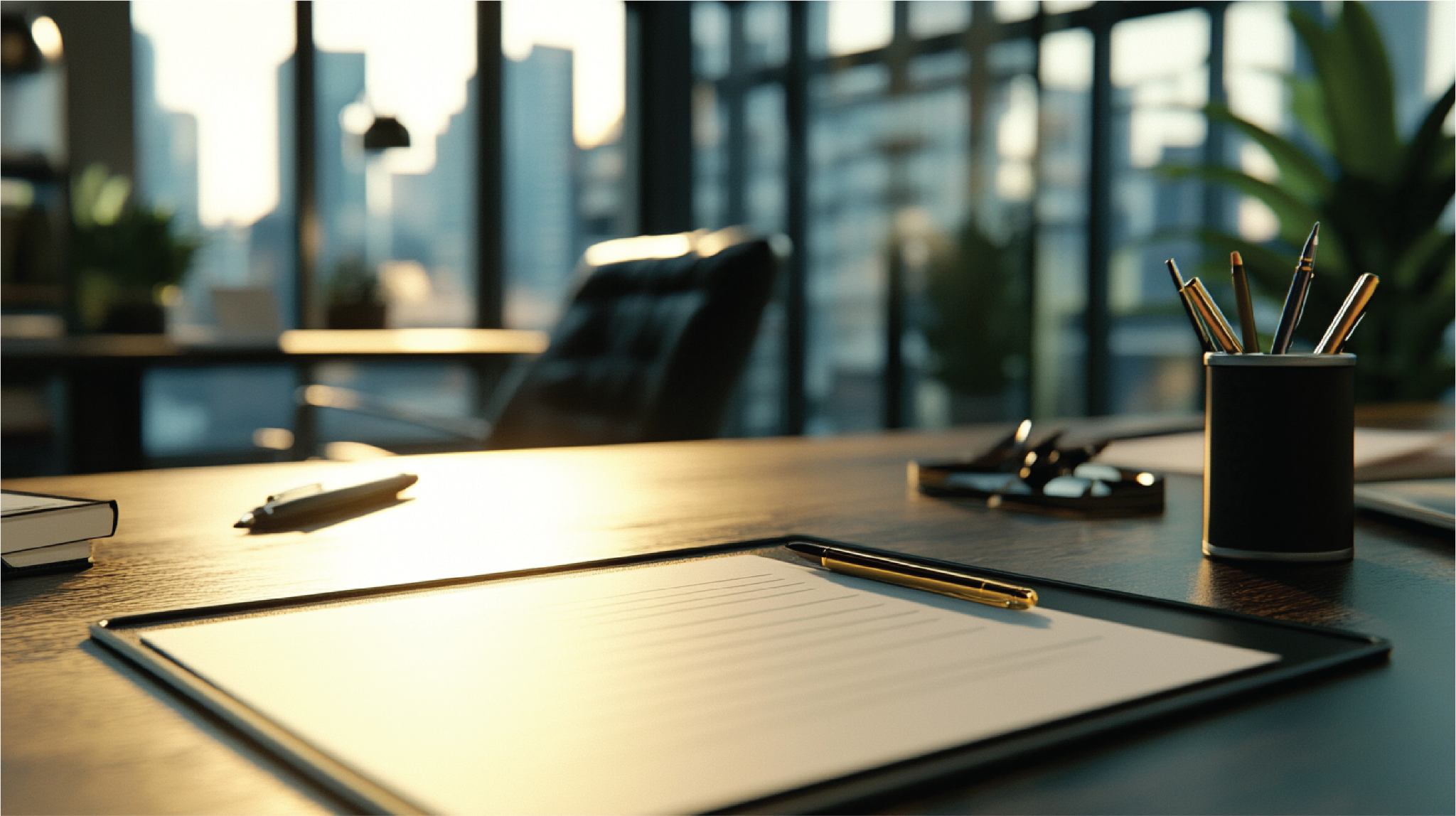 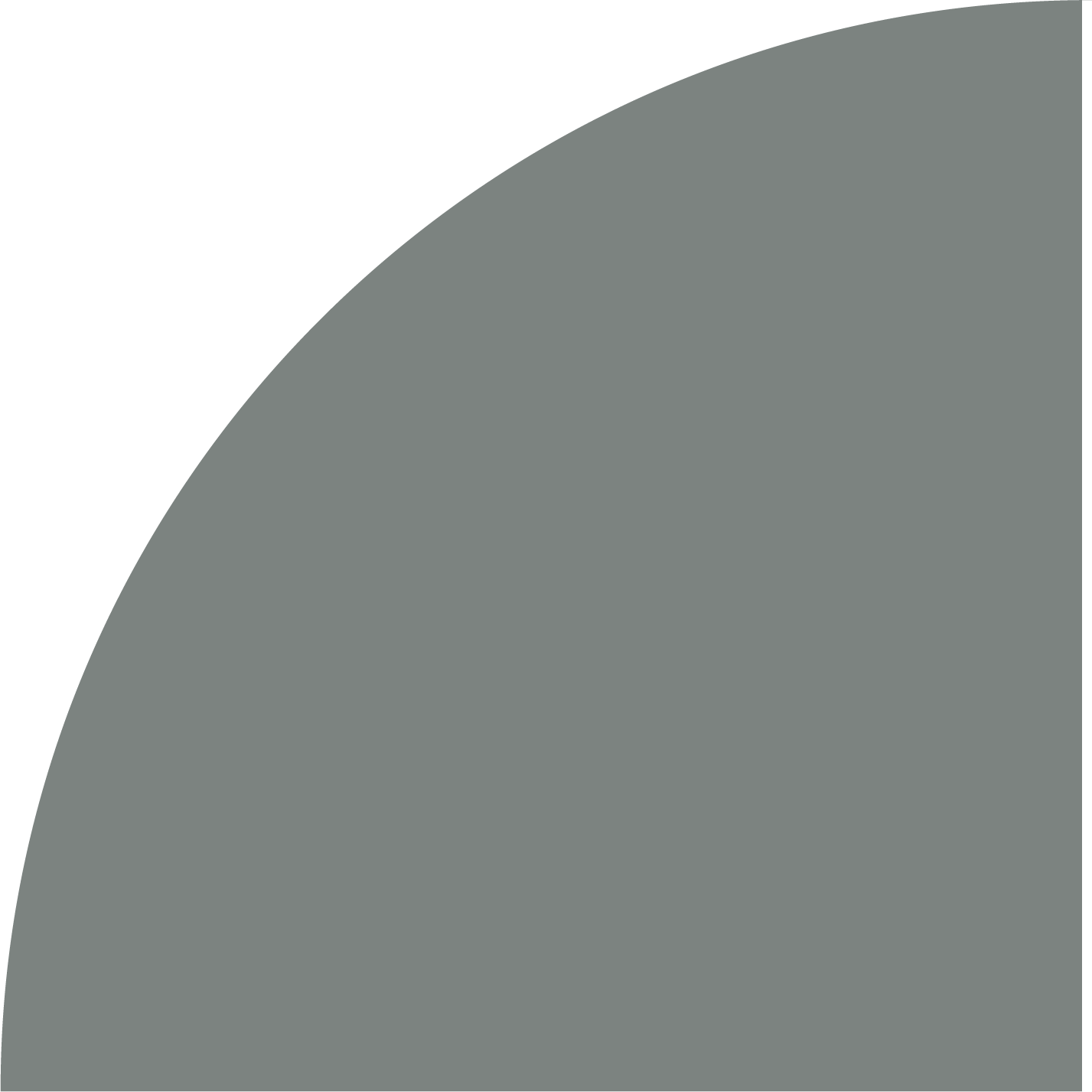 Slide 1/20
BUSINESS 
PROPOSAL
YOUR PRESENTATION STARTS HERE
Your Name & 
Position
2028
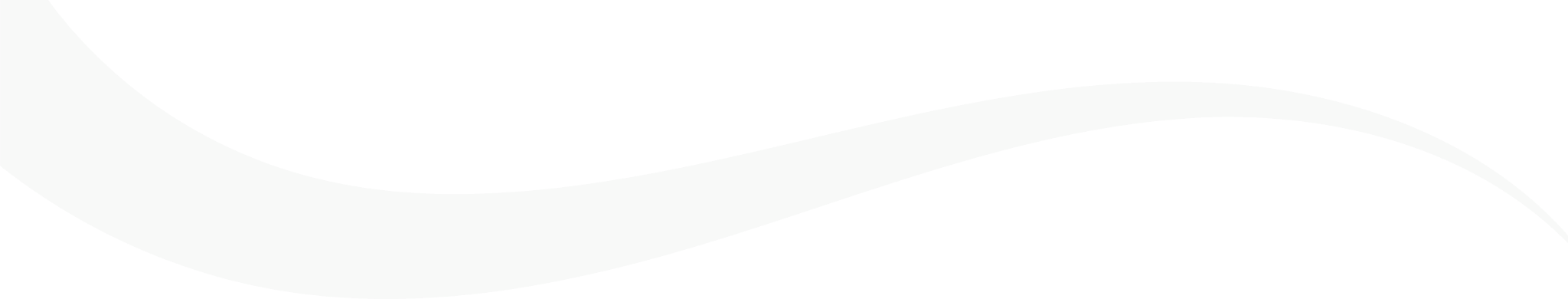 Company Name
Slide 2/20
CONTENT
INDEX
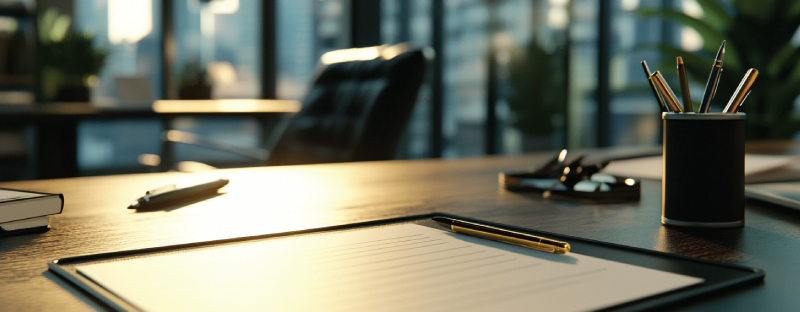 A slide provides key information and makes a first impression on the audience, setting the tone for the entire presentation.
INTRODUCTION
ABOUT US
VISION & MISSION
OUR TEAM
OUR SERVICES
OUR CLIENTS
PROJECT TIMELINE
PRICING PACKAGE
TESTIMONIALS
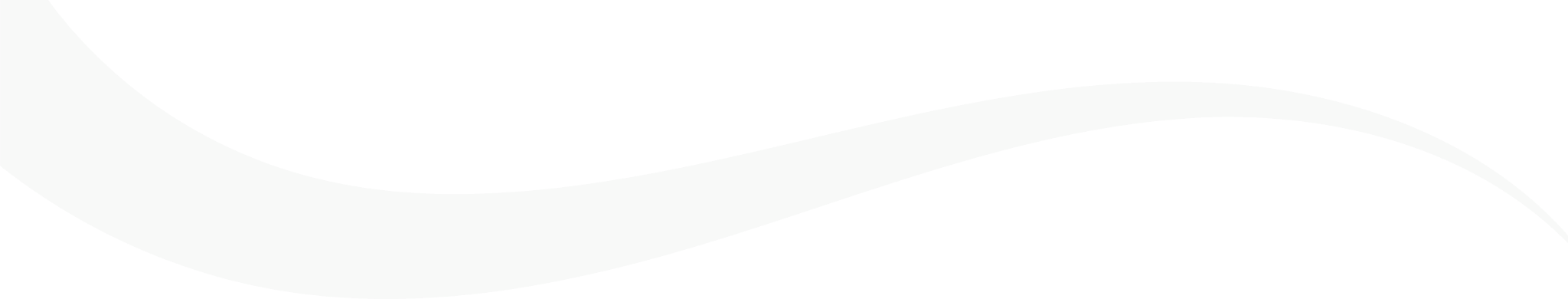 Current Date
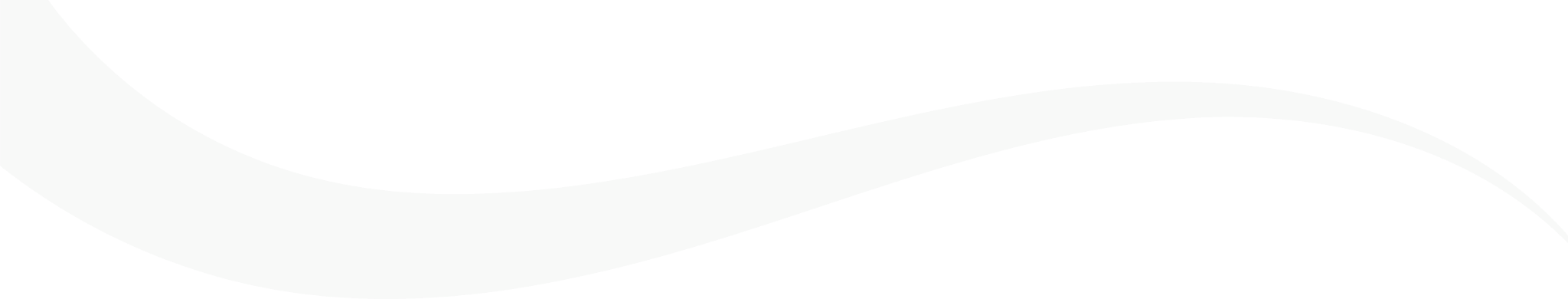 Company Name
Slide 3/20
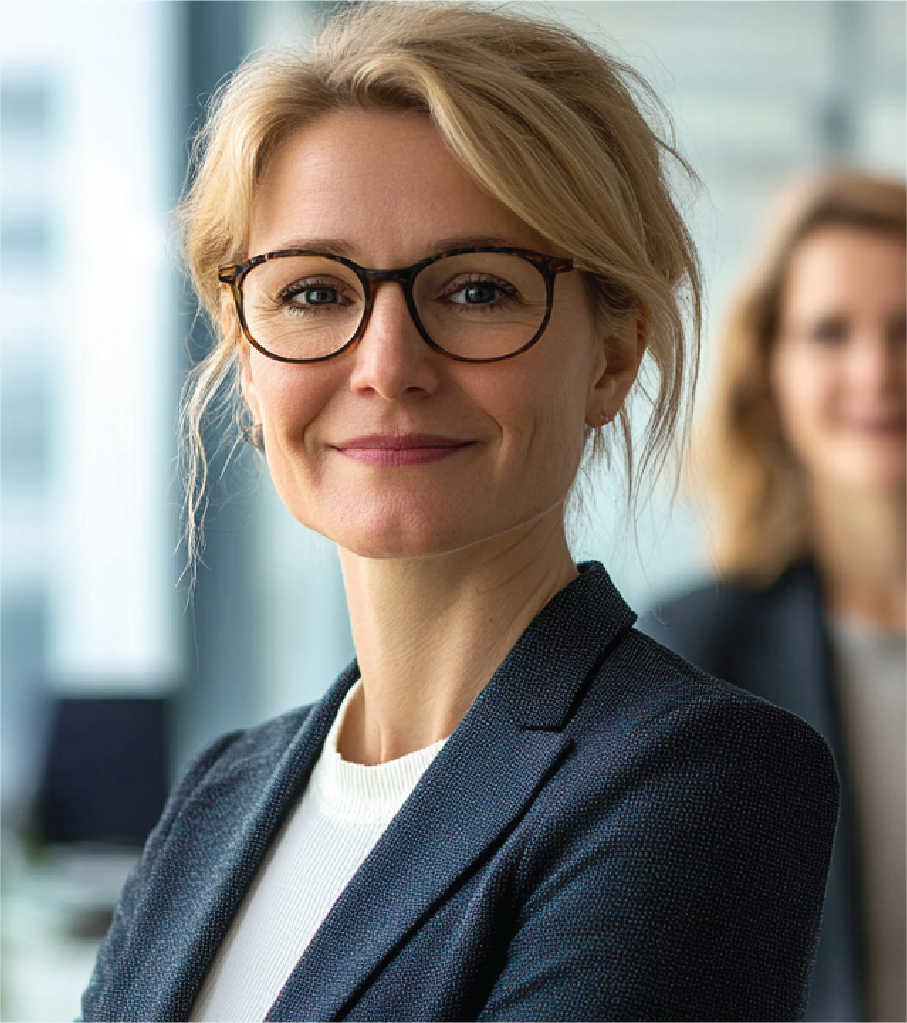 INTRODUCTION
A slide provides key information and makes a first impression on the audience, setting the tone for the entire presentation.
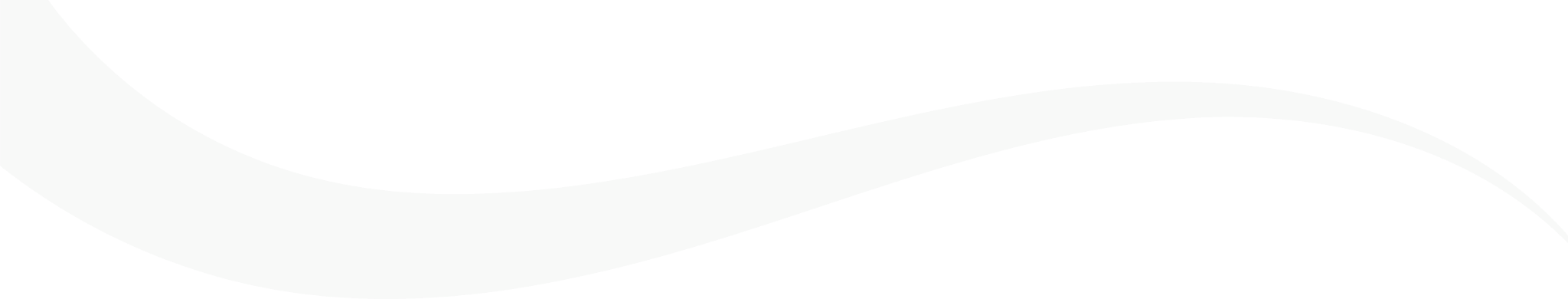 Current Date
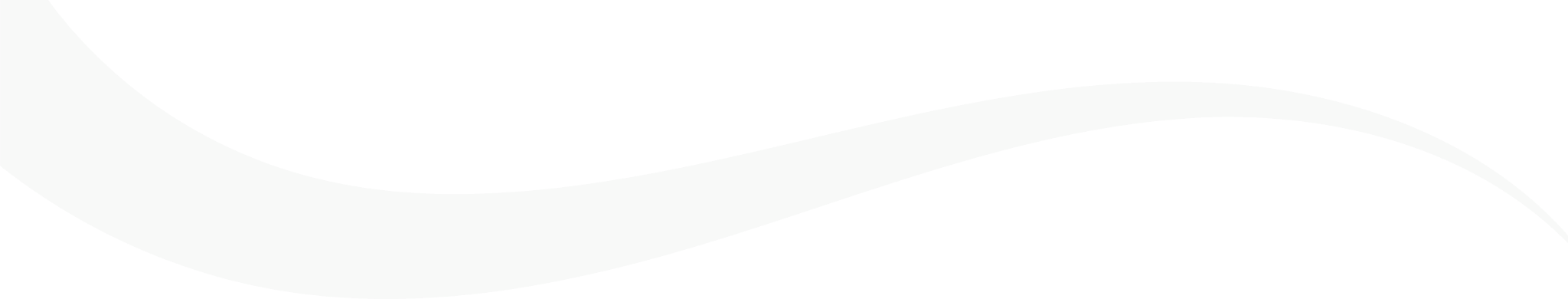 Company Name
Slide 4/20
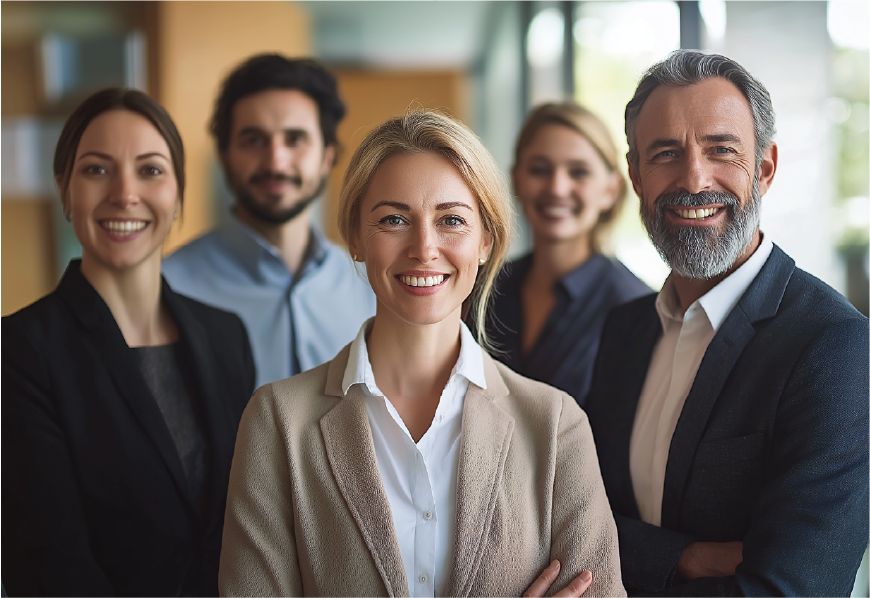 ABOUT US
[Your Company Name] is a leading [industry] company specializing in [your main products/services]. We have 
been delivering innovative solutions since [year of establishment], aiming to provide [specific value or 
goal your company focuses on].
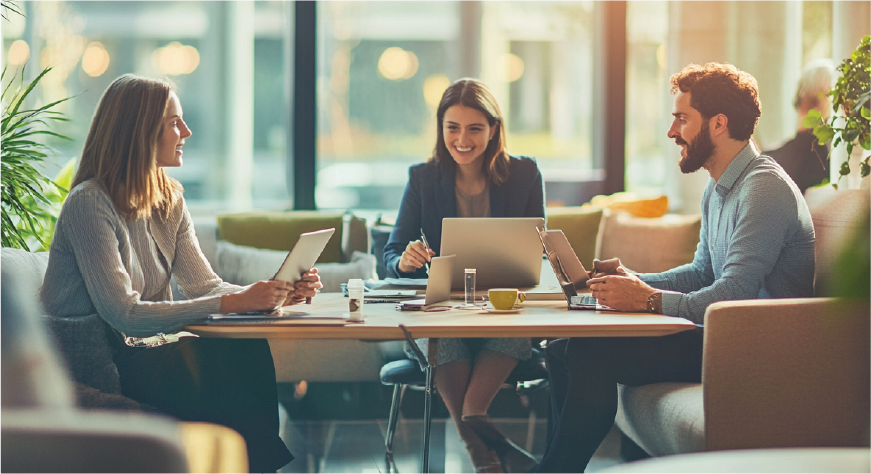 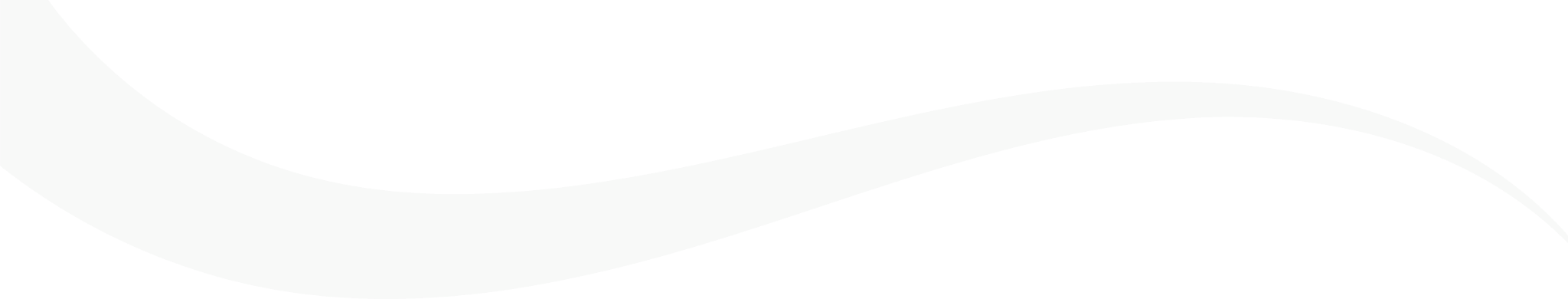 Current Date
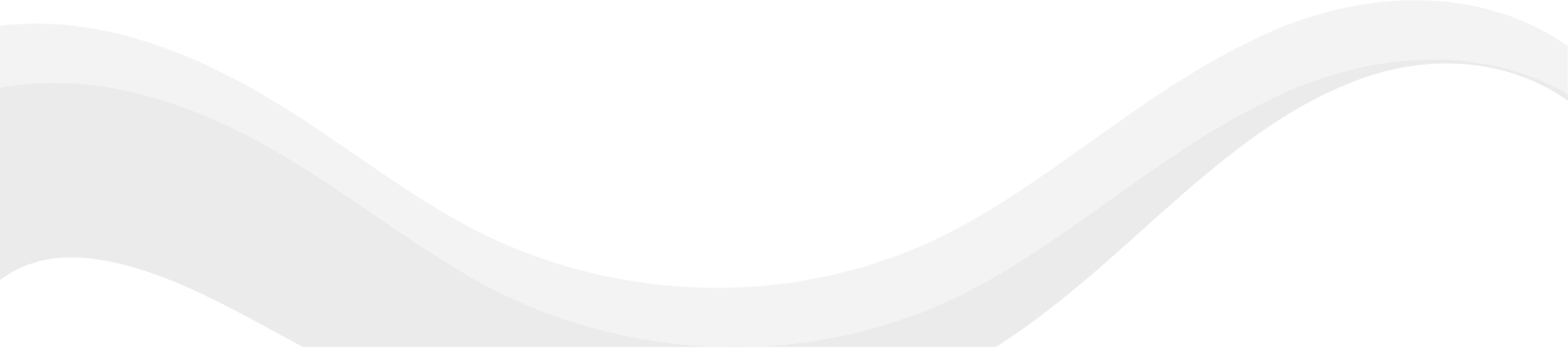 Company Name
Slide 5/20
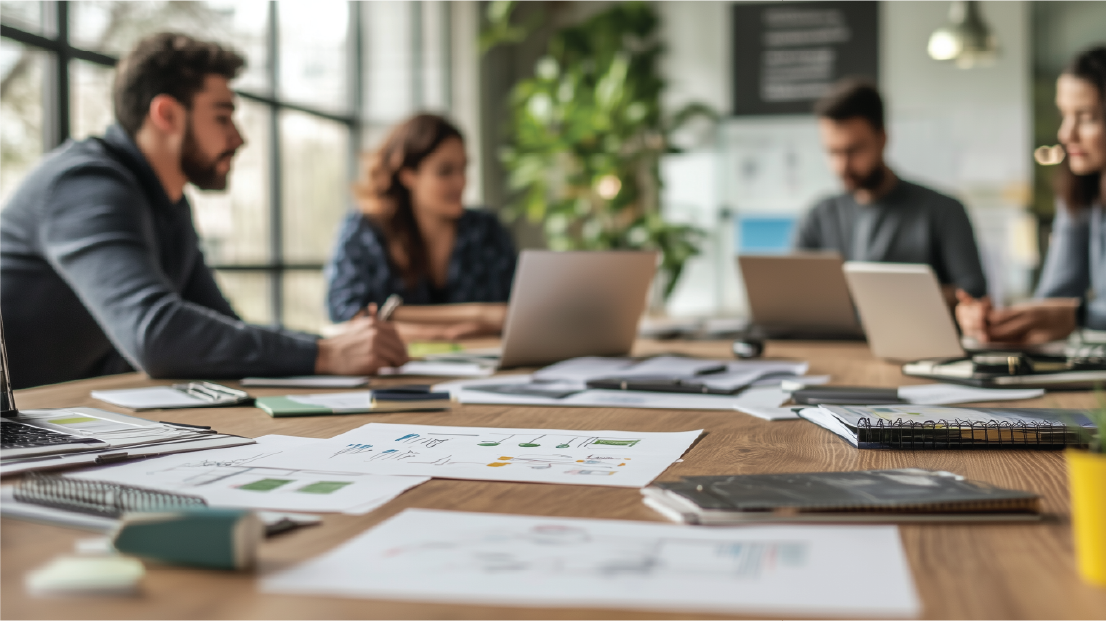 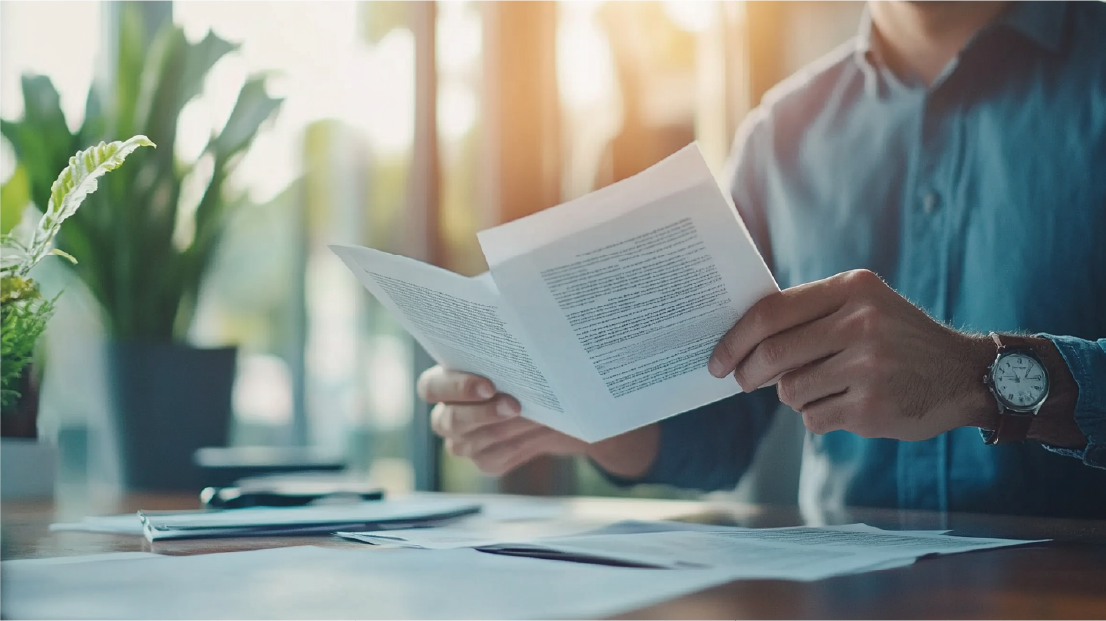 Vision
Mission
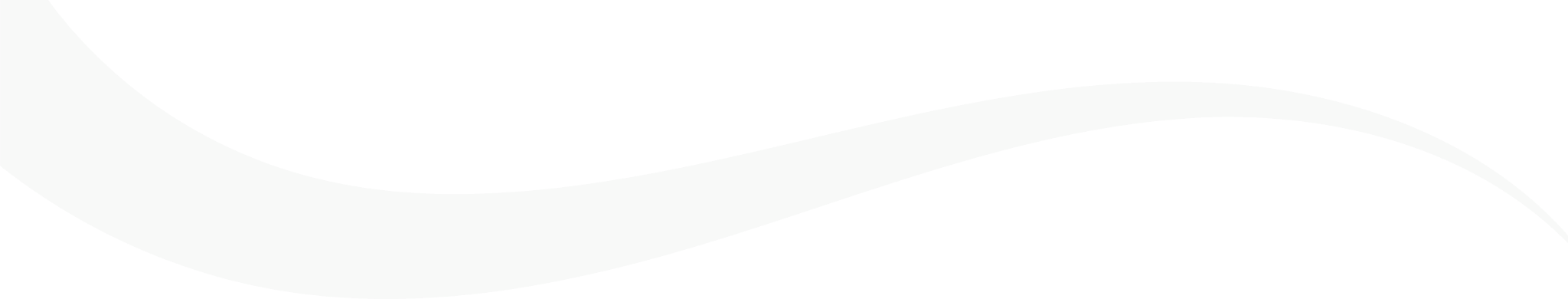 To be a global leader in [industry] by driving innovation 
and exceeding customer expectations.
To provide sustainable, high-quality solutions that 
empower our clients to achieve success.
Current Date
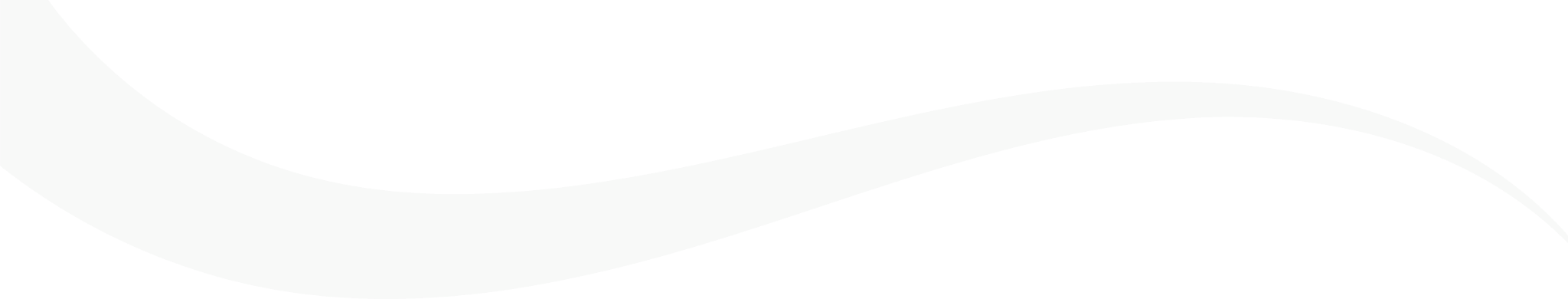 Company Name
Slide 6/20
Noah Martinez
Sophia Brown
Mia Wilson
Benjamin Thomas
OUR TEAM
Tell us briefly about this team member, position, responsibility in the team.
Tell us briefly about this team member, position, responsibility in the team.
Tell us briefly about this team member, position, responsibility in the team.
Tell us briefly about this
team member, position,
responsibility in the team.
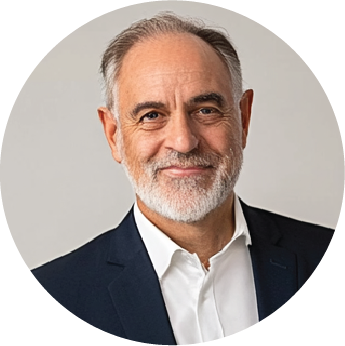 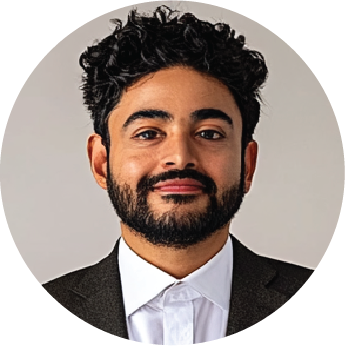 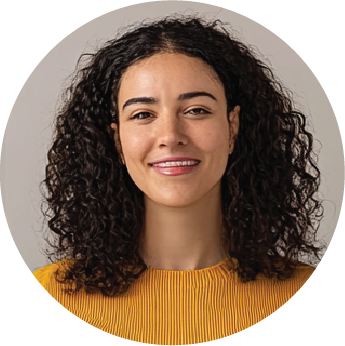 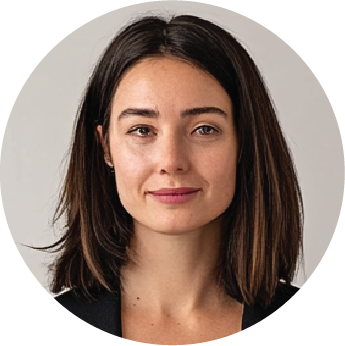 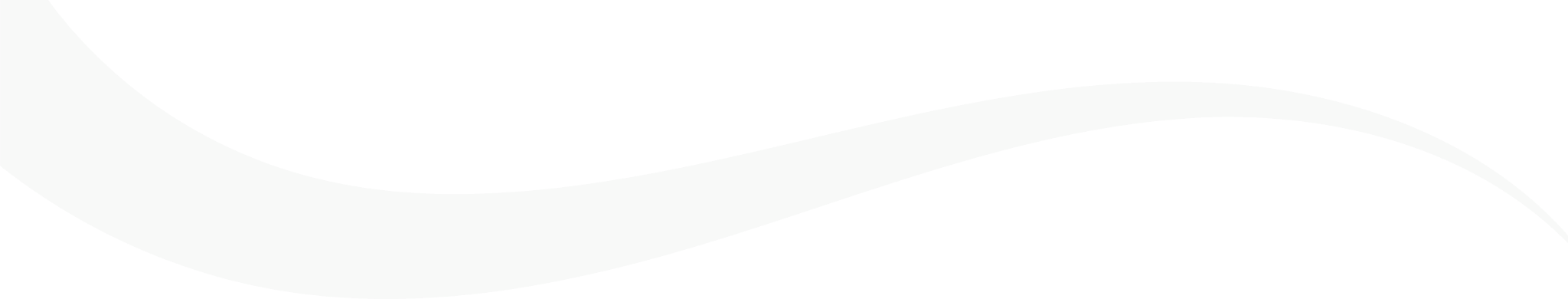 Current Date
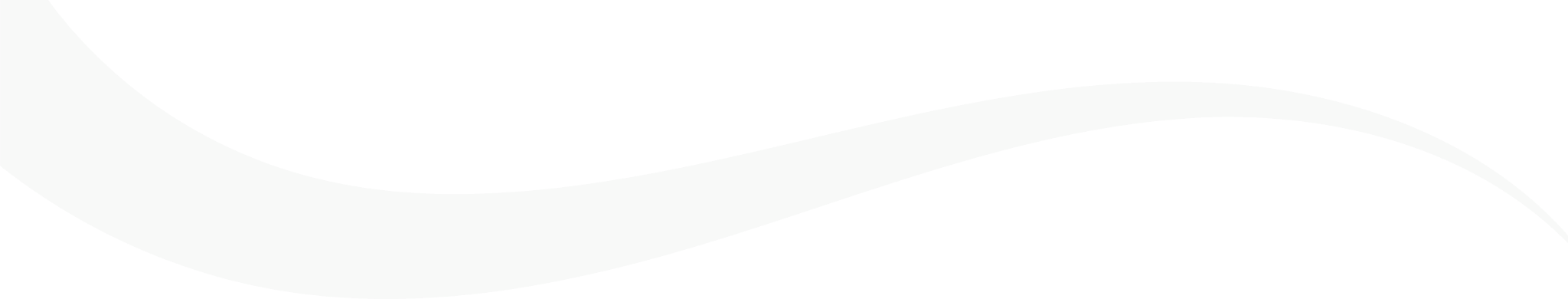 Company Name
Slide 7/20
AWESOME
WORDS
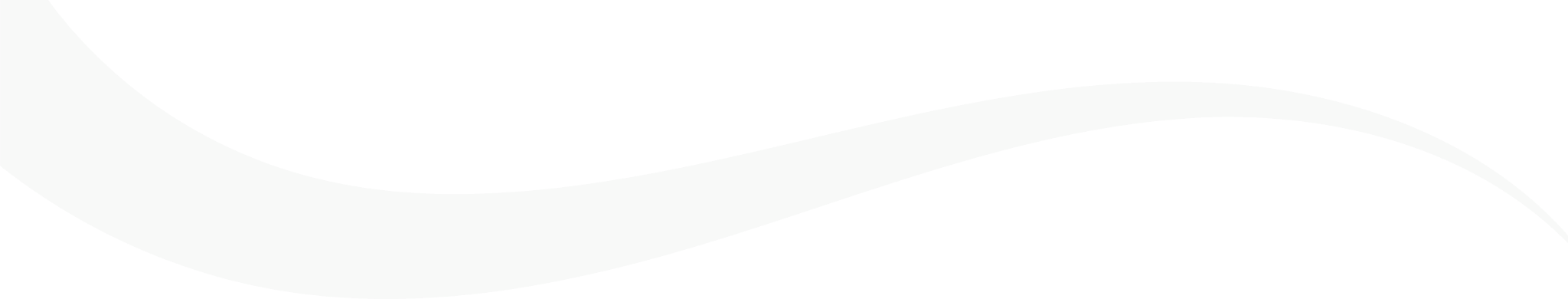 Add some positive words about your entire team
Current Date
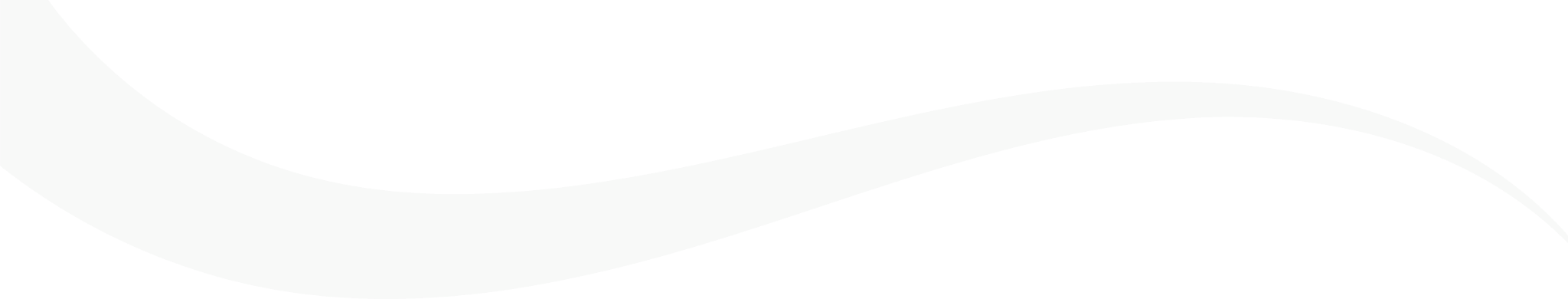 Company Name
Slide 8/20
OUR 
SERVICES
Service 1
Service 3
Service 2
Service 5
Service 4
We provide comprehensive 
[consulting/technology] solutions tailored 
to help businesses streamline their 
operations and boost productivity.
We offer expert [digital marketing/SEO] strategies that improve your online 
visibility and drive targeted traffic to 
your business.
Our team specializes in designing custom [software/web applications], built to meet the unique needs of your business and enhance user experience.
We provide continuous [technical support] and maintenance to ensure the smooth operation of your systems and prevent downtime.
Our cloud-based [data management solutions] ensure secure and scalable storage, enabling seamless access and collaboration across your organization.
Briefly describe the services your 
company provides
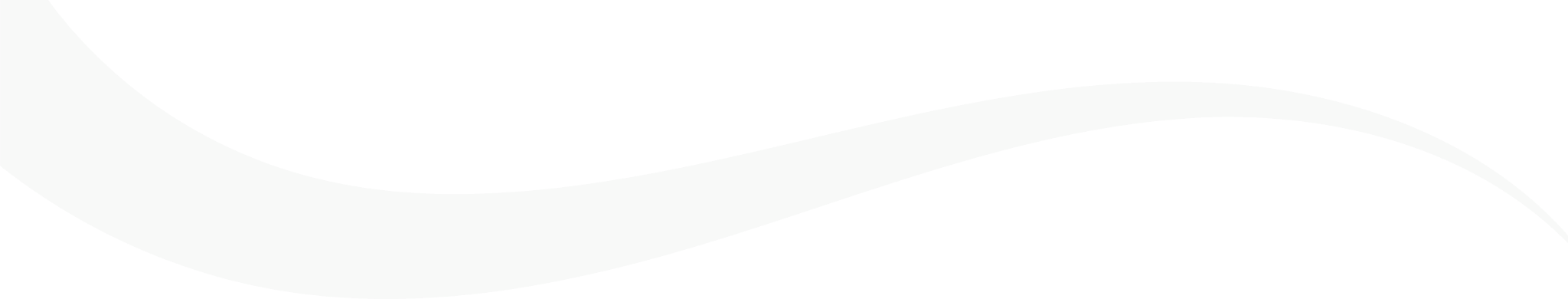 Current Date
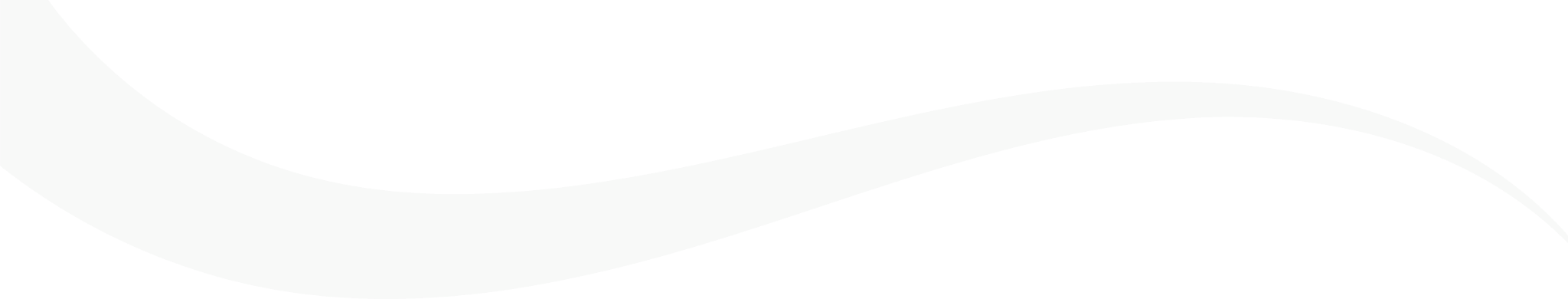 Company Name
Slide 9/20
You can place company logos or the names of the main 
clients that your company works with
OUR CLIENTS
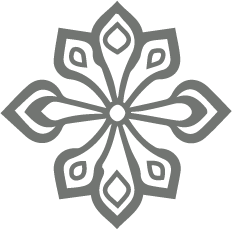 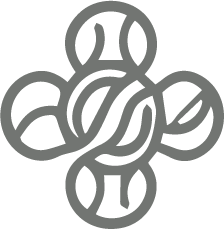 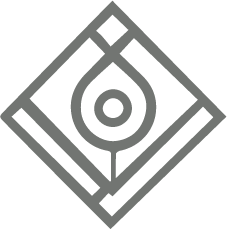 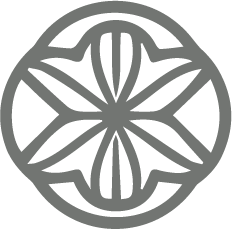 BRIGHTWAVE 
SOLUTIONS
ECOFUSION 
INNOVATIONS
SKYLINE 
VENTURES
GREENPULSE 
ENERGY
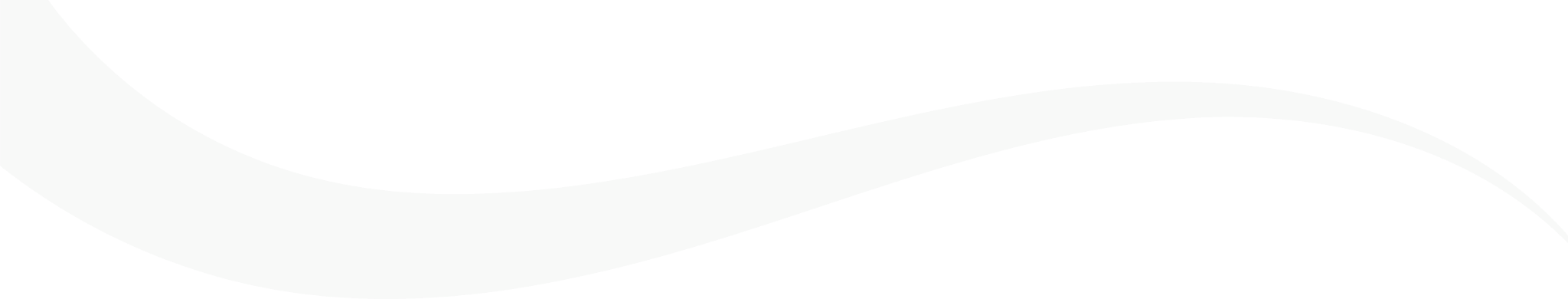 A quote from a client about working with you
A quote from a client about working with you
A quote from a client about working with you
A quote from a client about working with you
Current Date
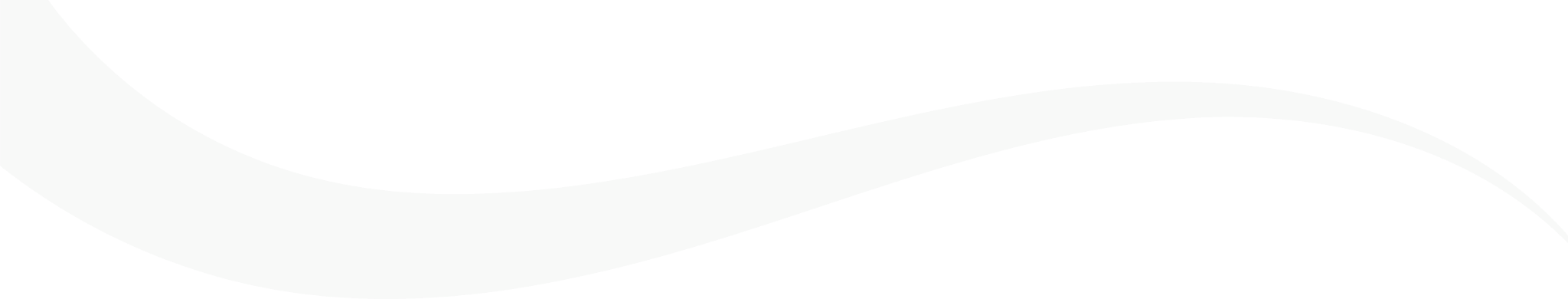 Company Name
Slide 10/20
FUNNY 
MOMENT
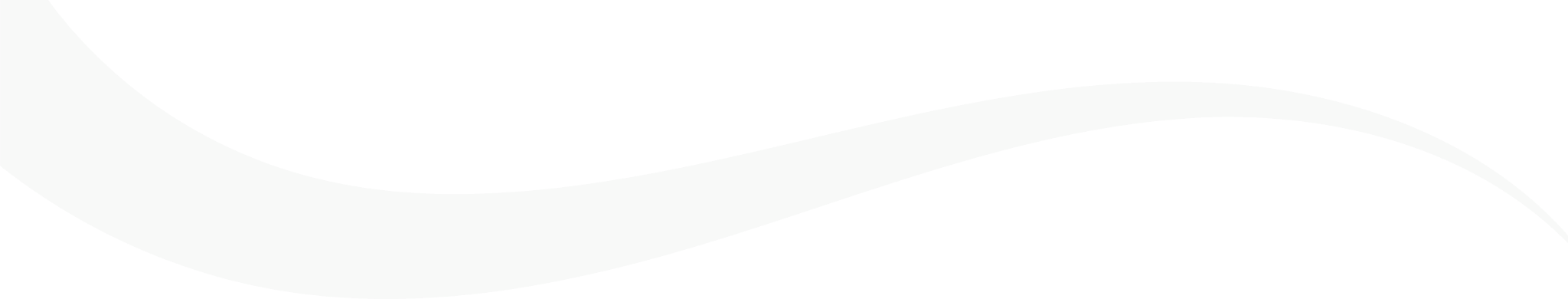 Tell about some funny moment that happened while working with one of the clients
Current Date
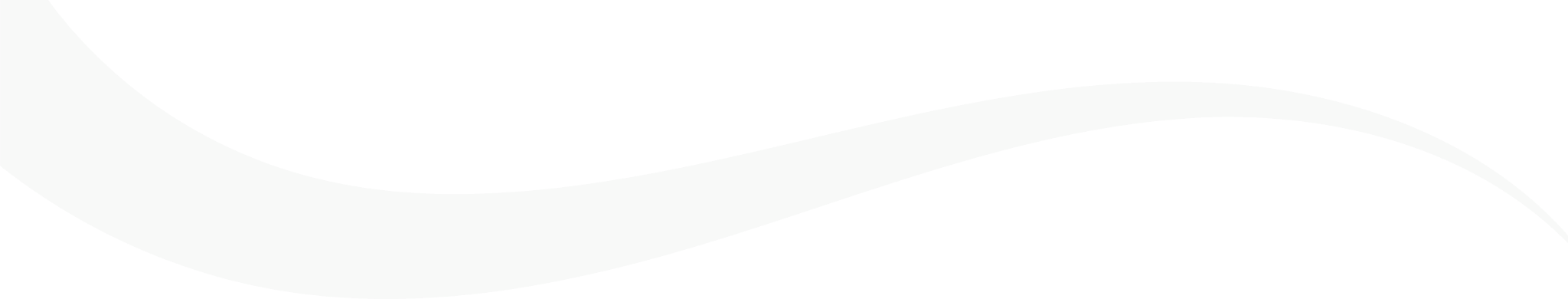 Company Name
Slide 11/20
PROJECT 1
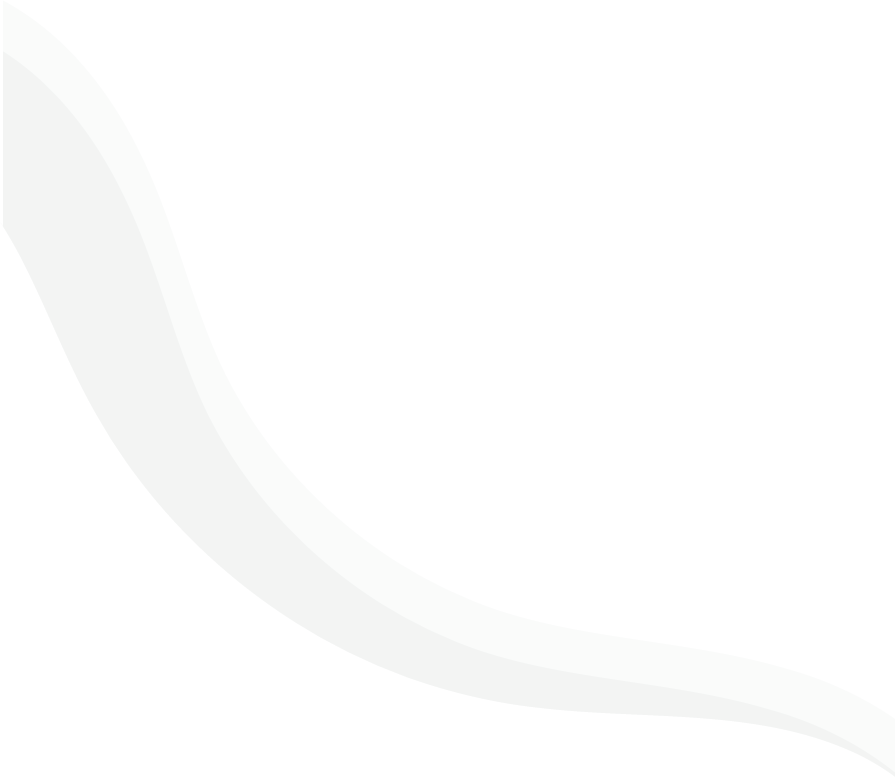 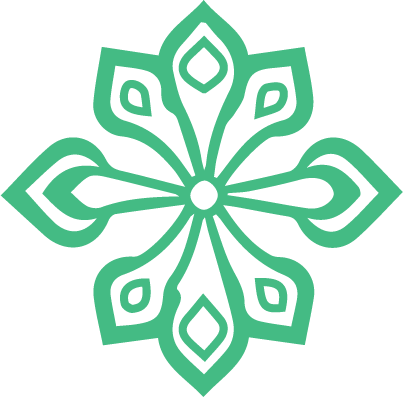 Tell us about the project that you and your team implemented for this company (if allowed).
What was the client's task?
What methods did you use to do this?
How quickly you completed the task.
How the client's profit increased after reaching the production goal.
BRIGHTWAVE 
SOLUTIONS
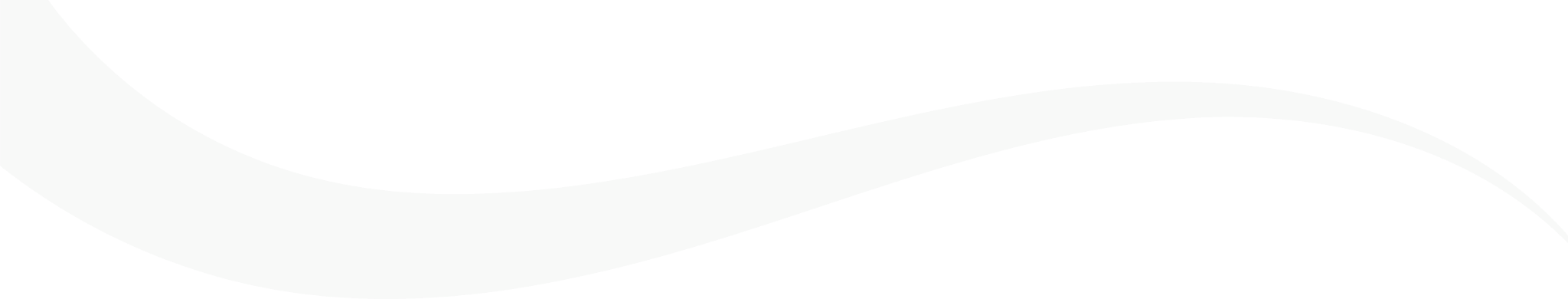 Current Date
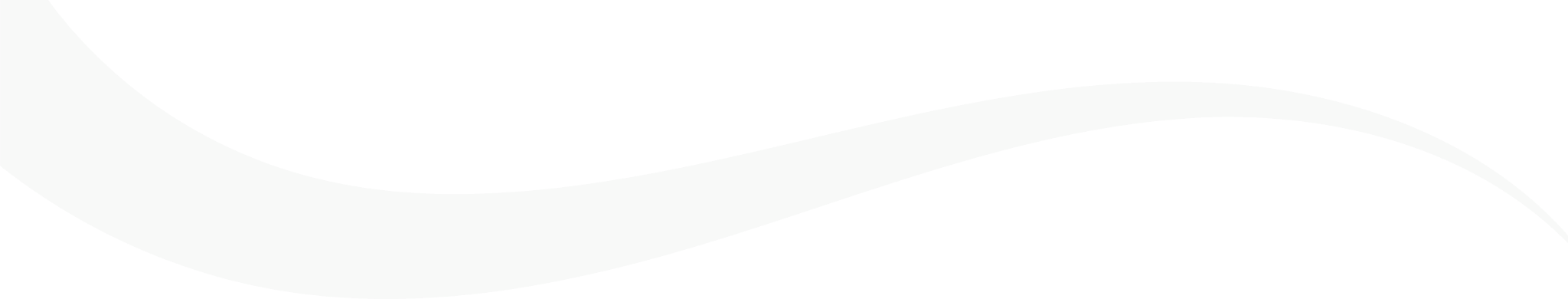 Company Name
Slide 12/20
PROJECT 2
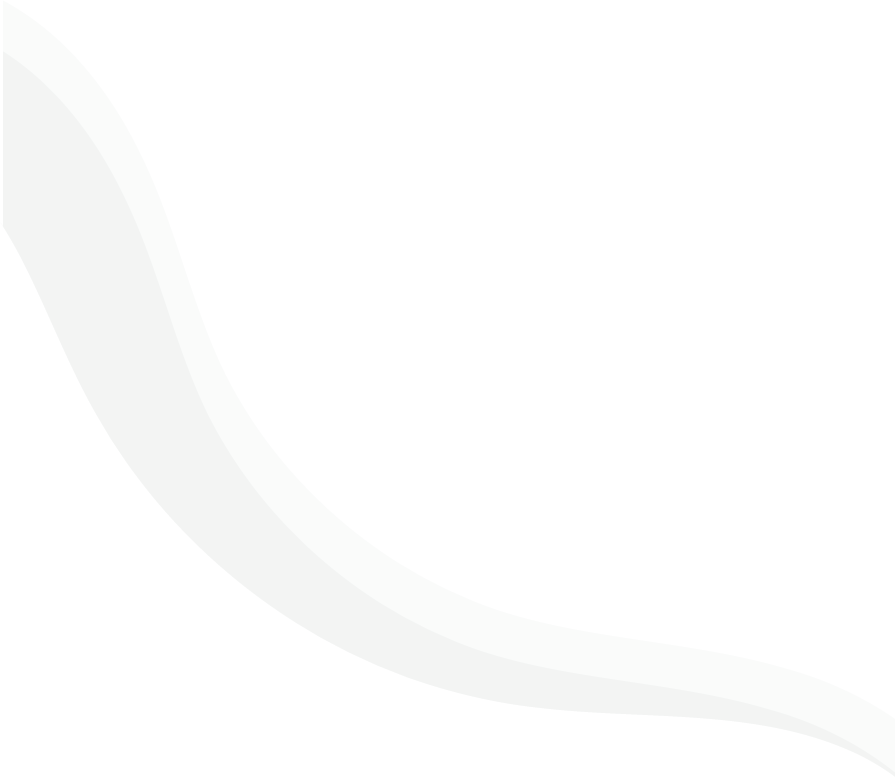 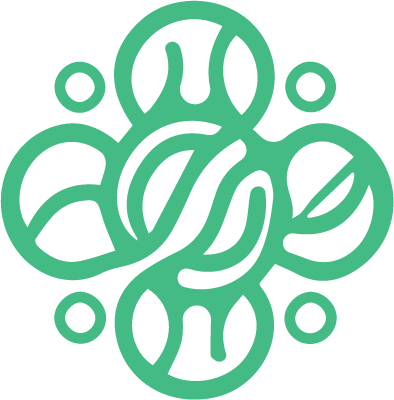 Tell us about the project that you and your team implemented for this company (if allowed).
What was the client's task?
What methods did you use to do this?
How quickly you completed the task.
How the client's profit increased after reaching the production goal.
ECOFUSION 
INNOVATIONS
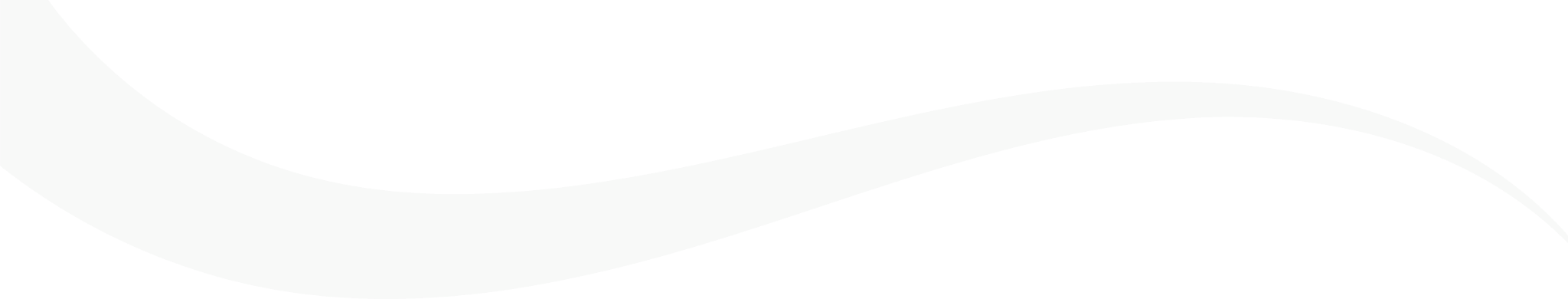 Current Date
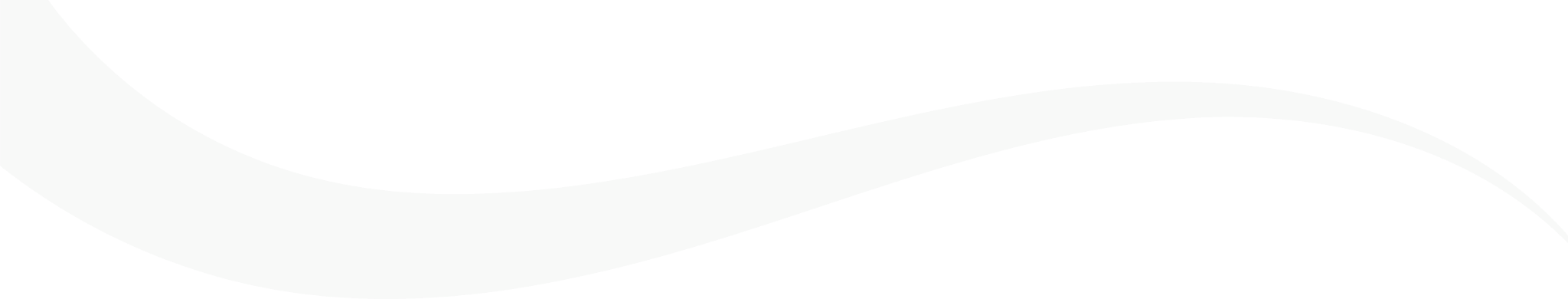 Company Name
Slide 13/20
PROJECT 3
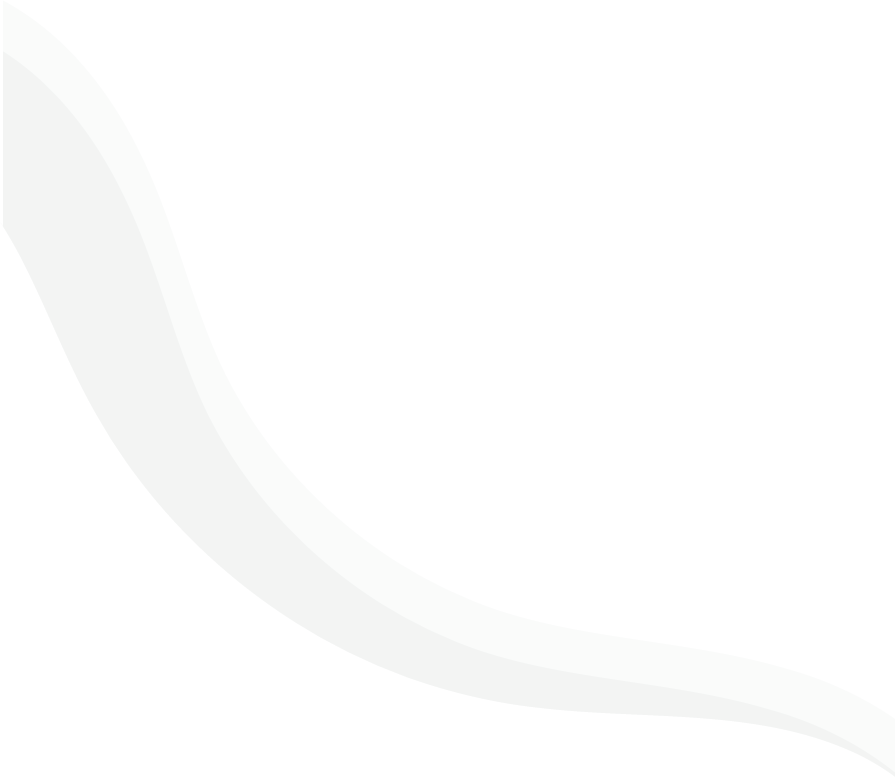 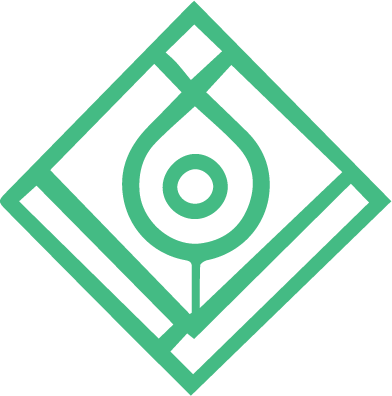 Tell us about the project that you and your team implemented for this company (if allowed).
What was the client's task?
What methods did you use to do this?
How quickly you completed the task.
How the client's profit increased after reaching the production goal.
SKYLINE 
VENTURES
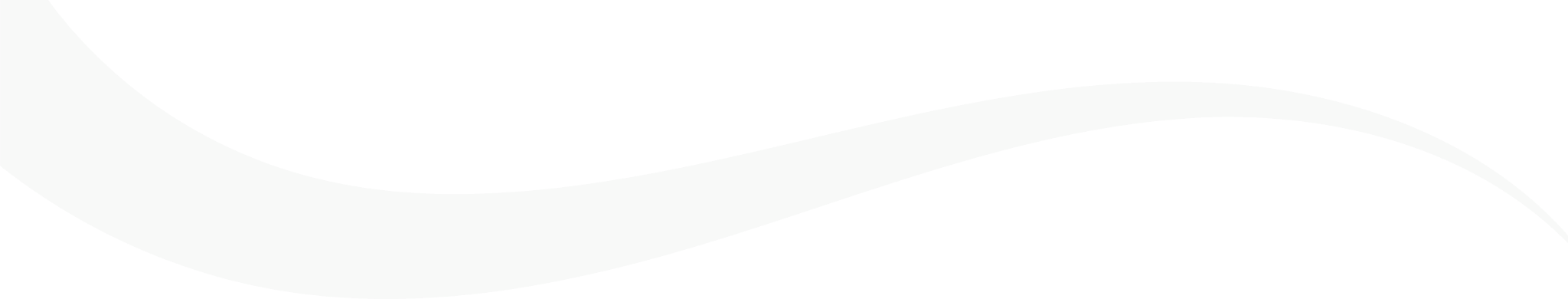 Current Date
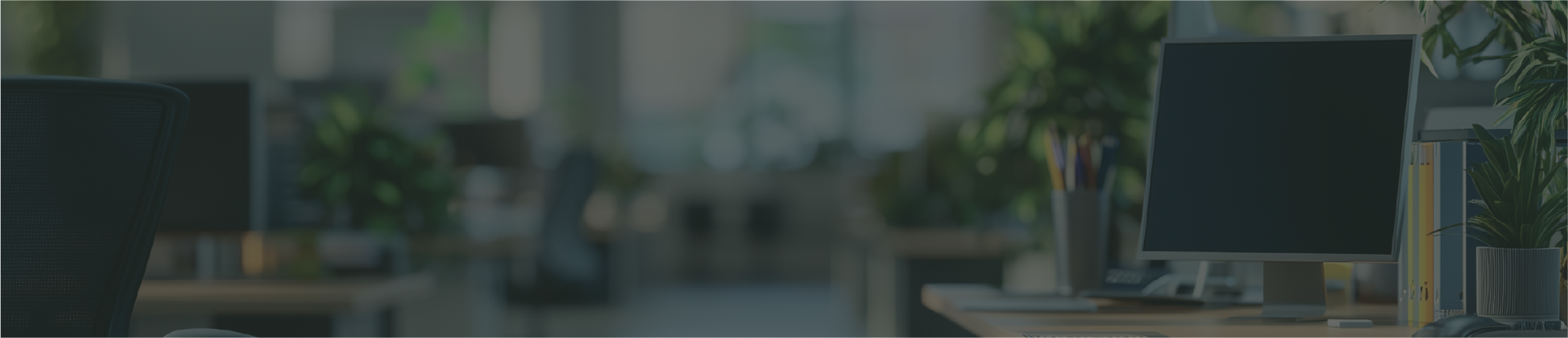 Company Name
Slide 14/20
7,865,000
Add big numbers to grab your audience's attention. 
For example, the total profit margin of the campaigns you helped.
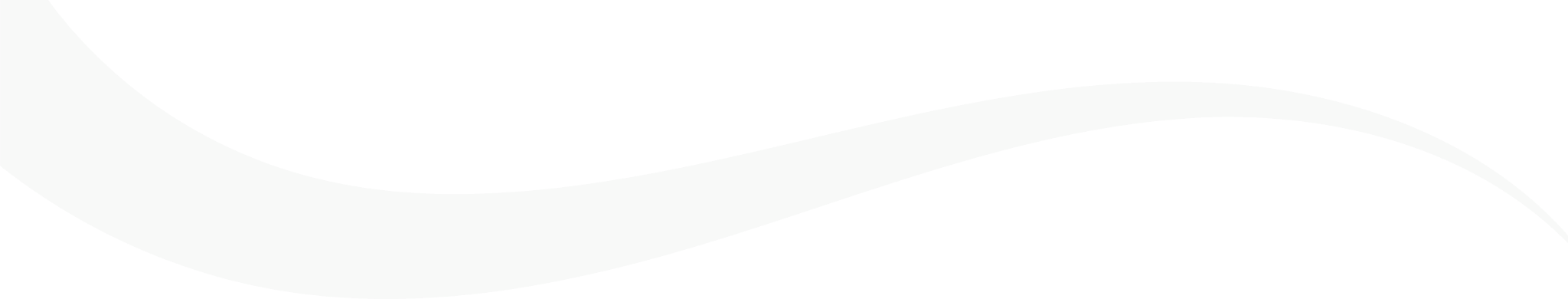 Current Date
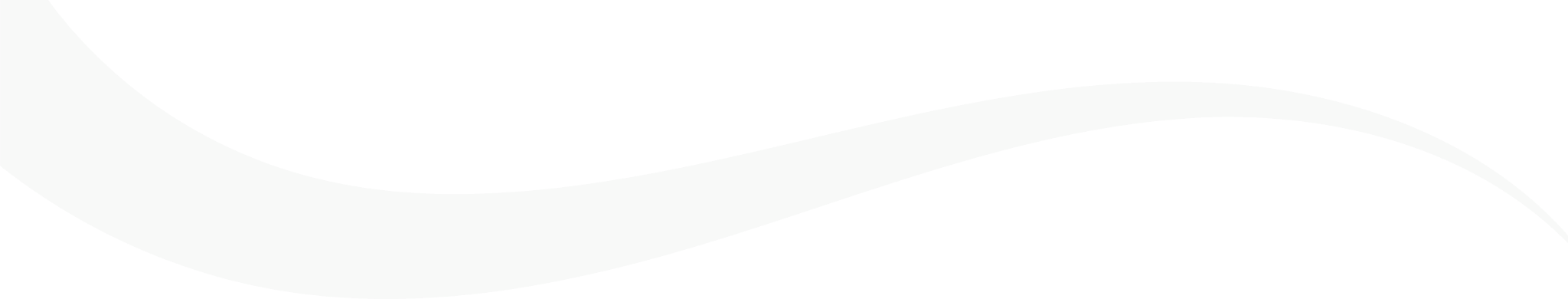 Company Name
Slide 15/20
PROJECT TIMELINE
Create a horizontal or vertical timeline by dividing the project into key stages with corresponding dates and a description of each stage.
Phase 1
Phase 2
Phase 3
Date Range:
Date Range:
Date Range:
[Month, Year - Month, Year]
[Month, Year - Month, Year]
[Month, Year - Month, Year]
Planning & 
Research
Development & 
Testing
Launch & 
Support
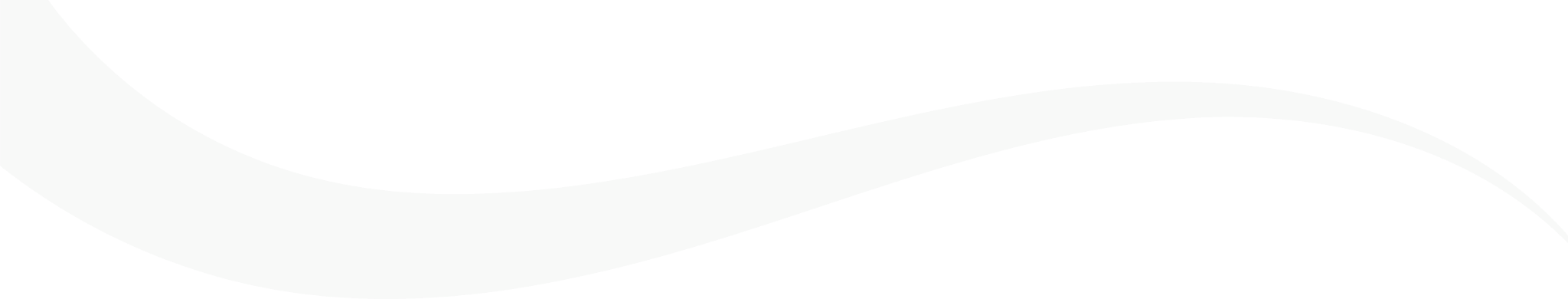 Conduct initial research, define project goals, and identify key stakeholders. Prepare a detailed project plan.
Develop the product or service, followed by comprehensive testing to ensure it meets functionality.
Launch the product or service and provide ongoing support while gathering user feedback for continuous improvement.
Current Date
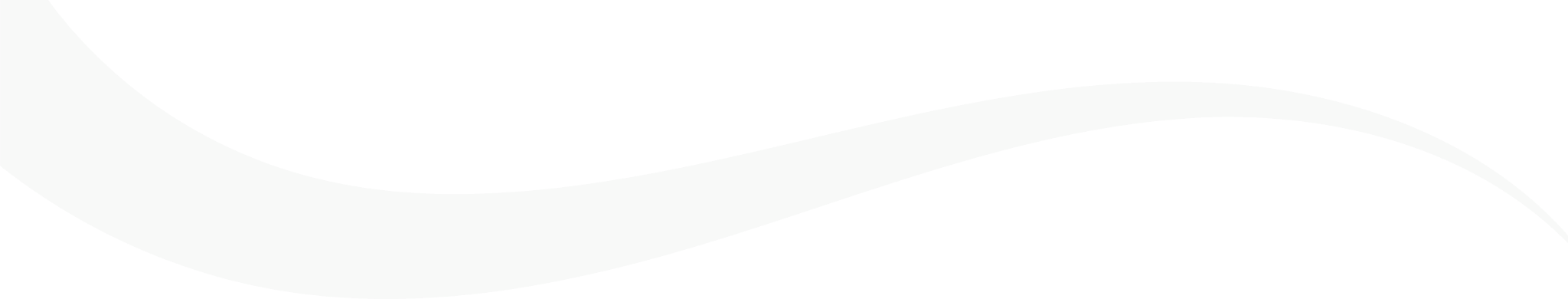 Company Name
Slide 16/20
PRICE PACKAGES
This slide clearly shows the difference between the packages and helps
customers quickly understand what they are getting for each price.
Basic
Standard
Premium
Features:
Features:
Features:
Feature 1
Feature 2
Feature 3
Feature 1
Feature 2
Feature 3
All features 
from Standard
Feature 2
Feature 3
Basic Customer Support
Priority Support
Access to Core Services 
+ Extra Features
Access to Core Services
24/7 Customer Support
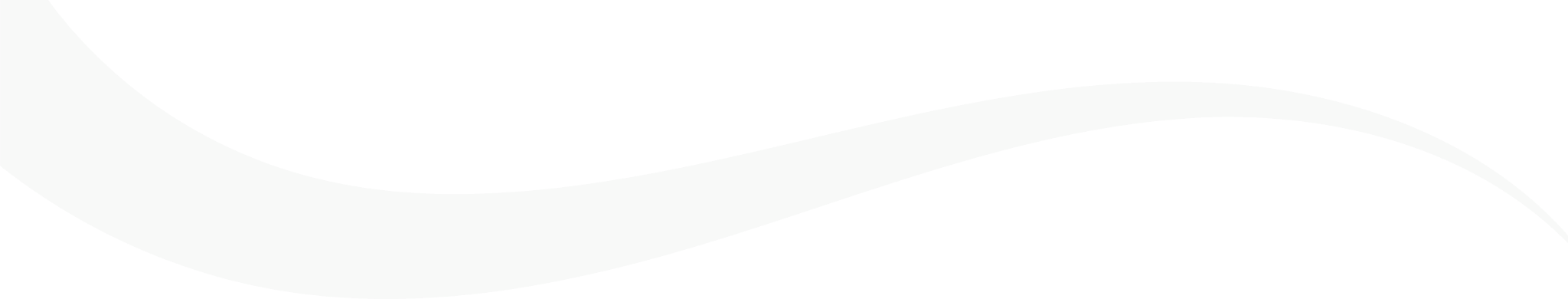 Full Access to All Services
$XX/Month OR 
$XXX/One-Time
$XX/Month OR 
$XXX/One-Time
$XX/Month OR 
$XXX/One-Time
Current Date
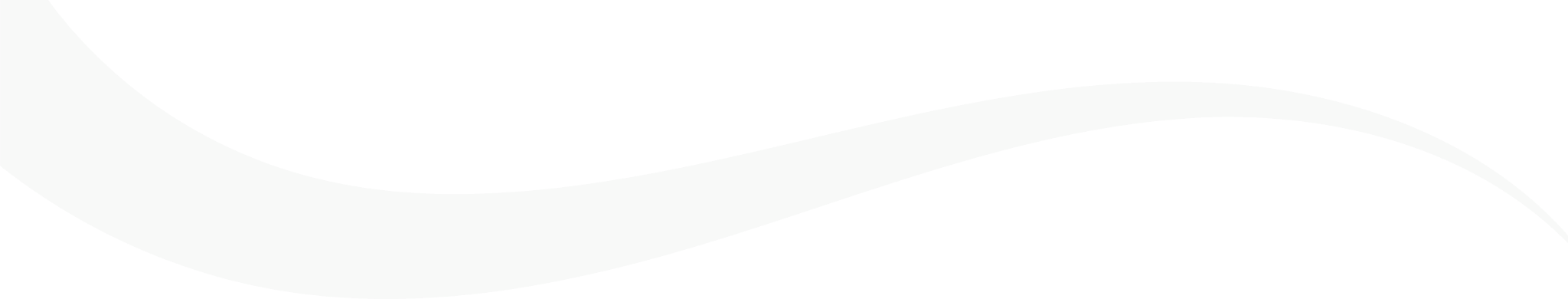 Company Name
Slide 17/20
TESTIMONIALS
This slide helps build trust in your brand with real customer testimonials, 
highlighting your strengths and successes.
Liam Anderson
Sophia Brown
Mia Wilson
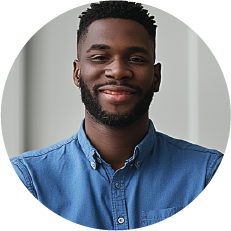 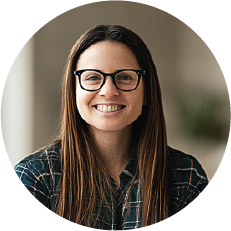 A customer quote about your product or service. A short and powerful review that highlights your strengths.
A customer quote about your product or service. A short and powerful review that highlights your strengths.
A customer quote about your product or service. A short and powerful review that highlights your strengths.
Noah Martinez
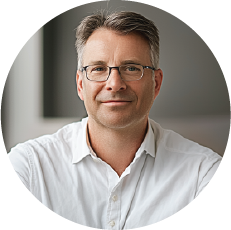 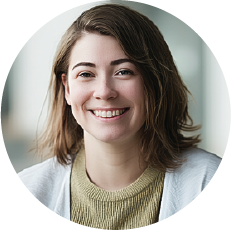 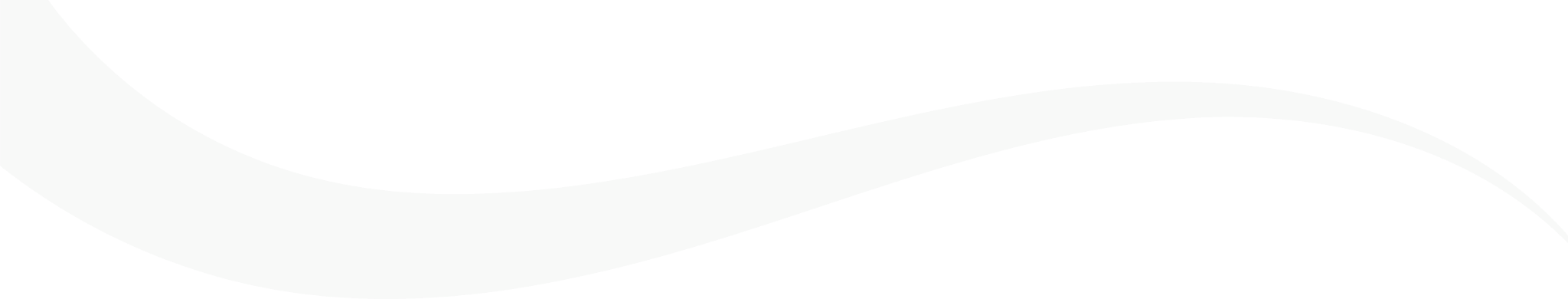 A customer quote about your product or service. A short and powerful review that highlights your strengths.
Current Date
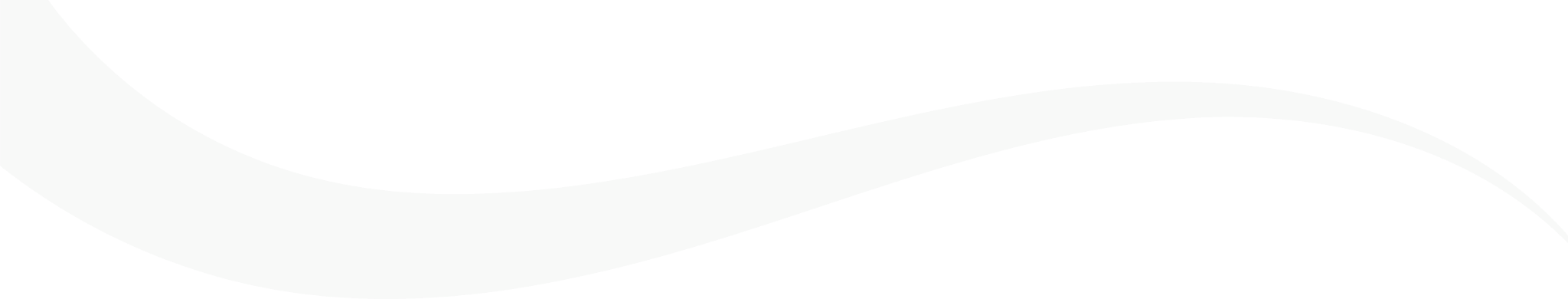 Company Name
Slide 18/20
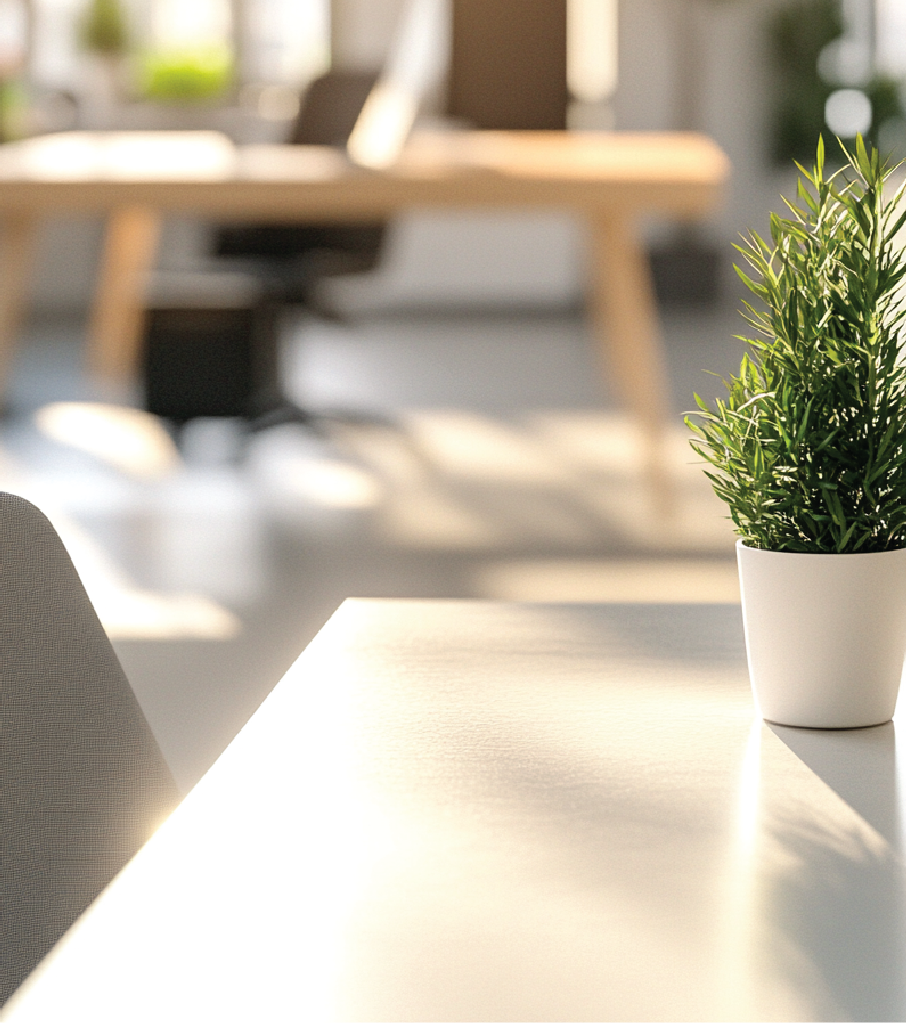 CONCLUSIONS
This slide wraps up all the key points of the presentation, 
calls to action, and closes with gratitude and engagement.
Recap of Key Points
Call to Action
Thank You
We've covered our services, solutions, 
and pricing models that deliver 
exceptional value to our clients.
We're excited to partner with you. Let's begin working together to achieve your goals.
Thank you for considering our services. We're here to support your growth and success.
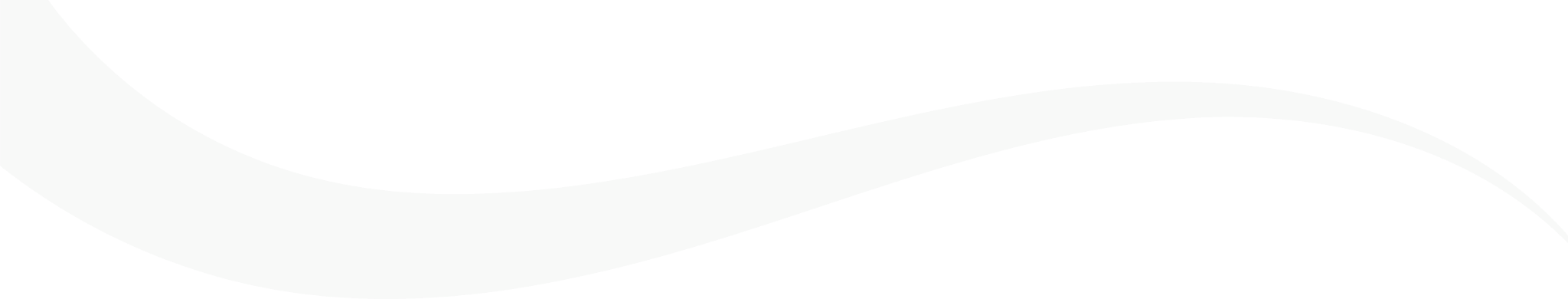 Current Date
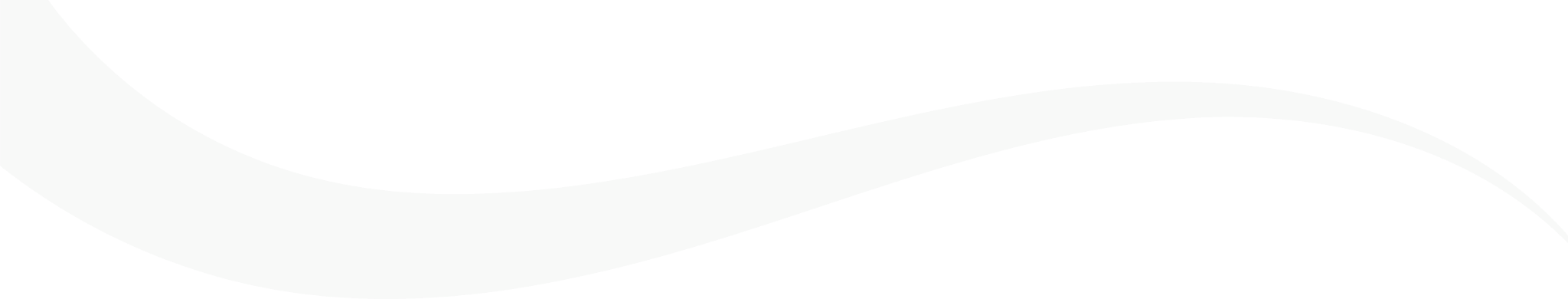 Company Name
Slide 19/20
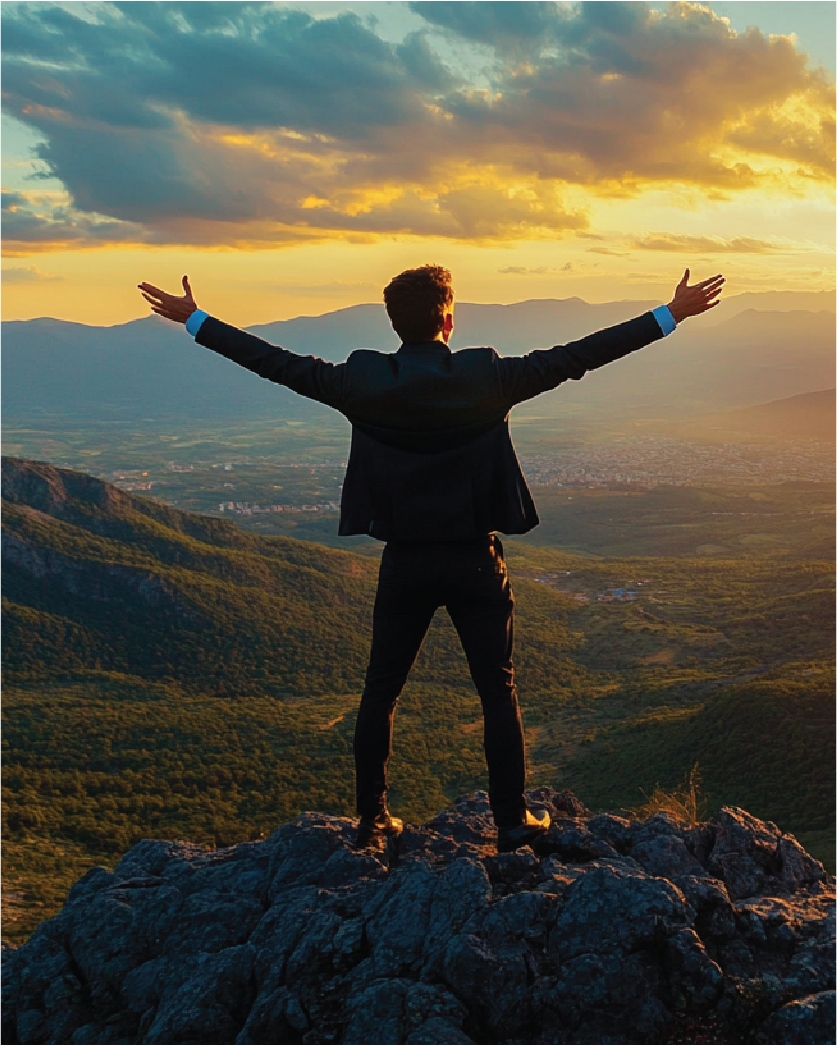 A GREAT PICTURE IS BETTER THAN A 1000 WORDS
Add a wrap-up image that inspires your audience to 
collaborate and be more productive!
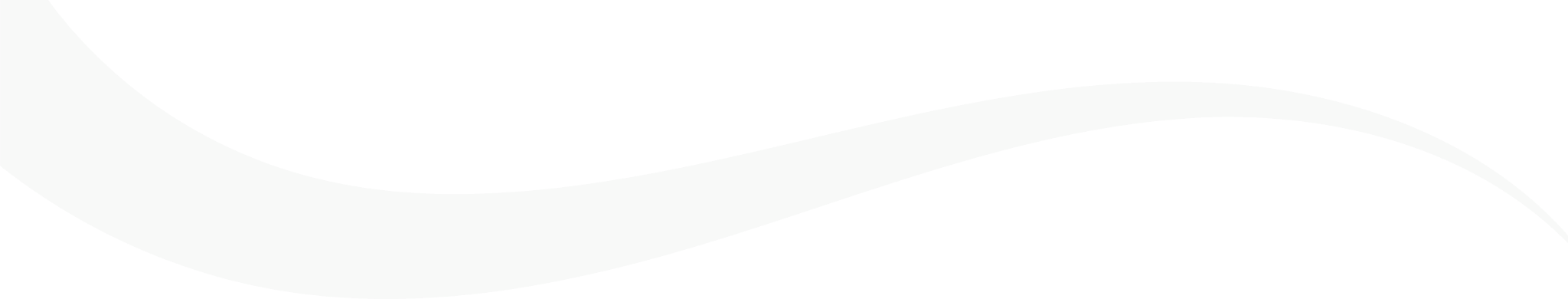 Current Date
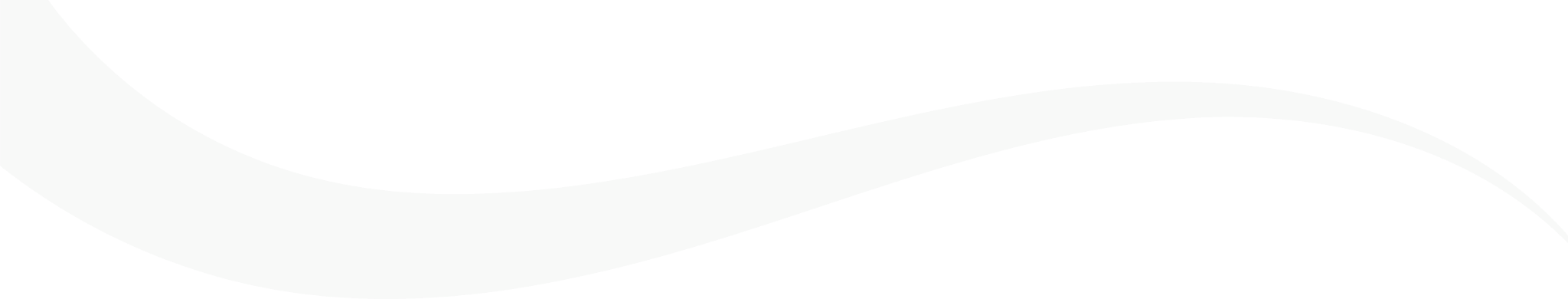 Company Name
Slide 20/20
GET IN TOUCH
Our Contacts:
T: +1-013-4576-890  -  M: businessproposal@mail.ltd  -  W: businessproposal.ltd
We are on Social Networks:
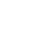 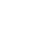 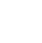 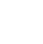 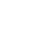 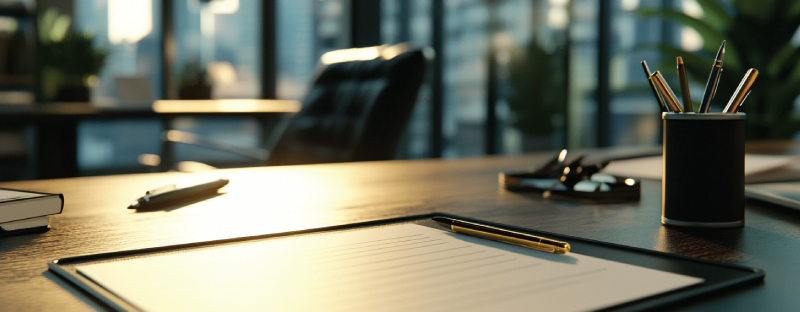 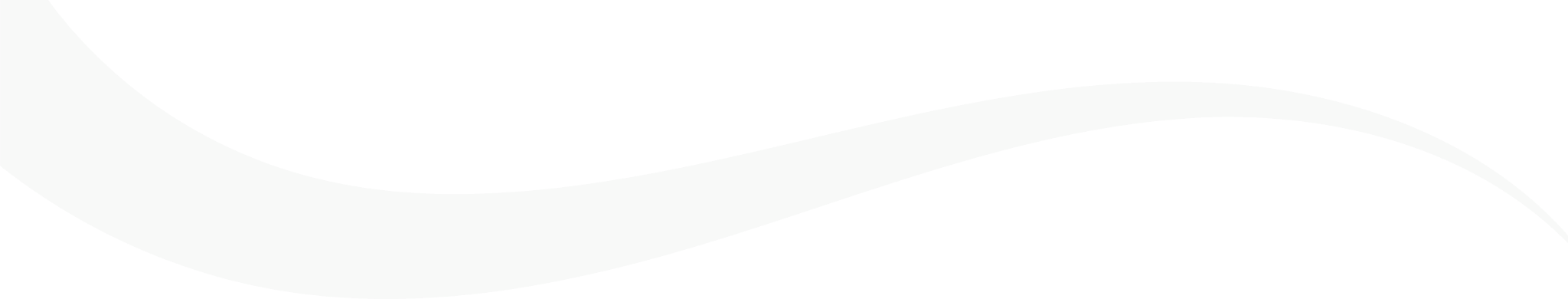